Bel ağrısı ve yaklaşım
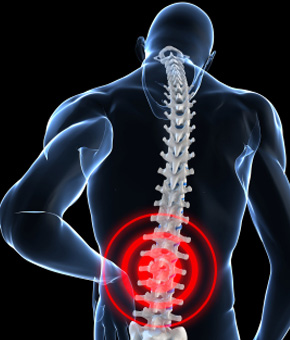 İnt. Dr. Nagehan GENÇ
KTÜ Tıp Fakültesi 
Aile Hekimliği Stajı
05.08.2016
Öğrenim Hedefleri
Bel ağrısının nedenlerini sayabilmek 
 Mekanik ve inflamatuar bel ağrısı özelliklerini sayabilmek
Nonspesifik bel ağrısı tedavi ilkelerini sayabilmek
Bel ağrısında kimlerde dikkatli olunmalı
Bel ağrısı, arkus kostarum altında ve inferior gluteal katlantıların üstündeki bölgede ağrı, kas gerginliği veya hareket zorluğunu ifade eder.
Bel ağrısı
Dünya nüfusunun % 85’inin bel ağrısı deneyimi var
Doktora başvuru sıralamasında 2.sırada
Trabzon ilinde bel ağrısı sıklığı %68
Akut bel ağrılı hastaların %82'si ilk bir ay içerisinde işe geri döner, bunların 1/3’ünde persistan bel ağrısı ve  beşte birinde de aktivite kısıtlılığı gelişir
Ciddi iş gücü ve ekonomik kayıp nedenidir
% 95 mekanik kaynaklı sebebler
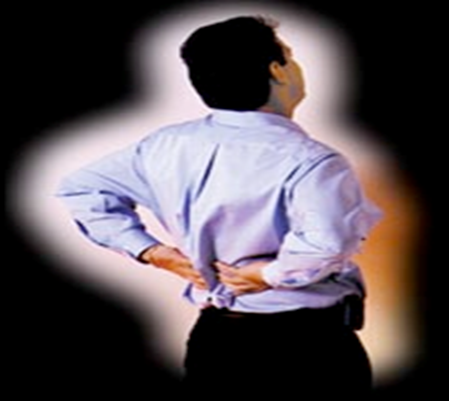 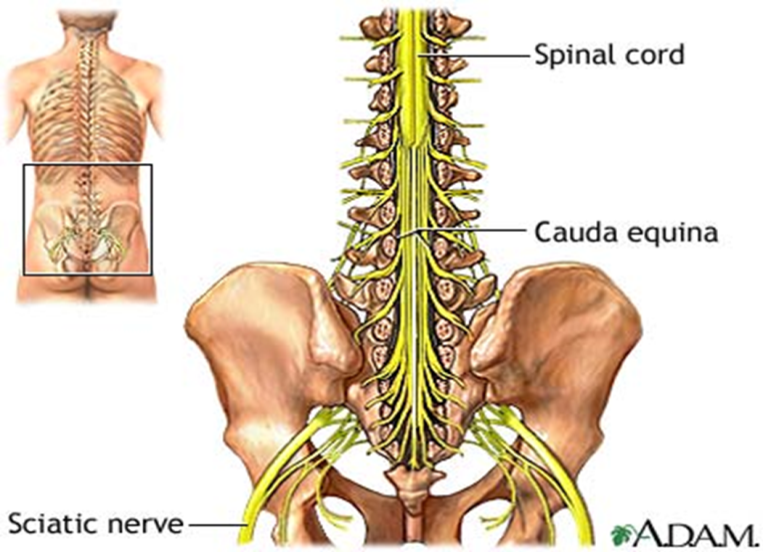 Bel ağrısı nedenleri
Bel zorlanmaları - Travmalar : Akut / kronik lomber strain, kırık, çıkık spondilolistesis
Disk hernileri
Dejeneratif: Spondilartroz,spinal stenoz, DISH
Enflamatuvar hastalıklar: Seronegatif spondilaertropatiler
Mekanik bel ağrıları:Bacak kısalığı, obezite, bel-karın kaslarının zayıflığı, gebelik, postür bzk
Metabolik  hast: Osteoporoz,osteomalazi
Enfeksiyonlar:(Tbc, Brucella, Sfiliz)
Tümörler: Benign: osteoid osteoma Malign: MM, metastaz
Yansıyan ağrılar: Kolon, böbrek , retroperitoial tm,PID
Vasküler nedenler: Abdominal aort anevrizması, aort bifurkasyonunda  tıkanma, renal arter trombozu
Fibromiyalji send, miyofasial ağrı sendromu
Postoperatif  multipl bel operasyonu
Psikojenik: Konversiyon
Mekanik sebebler(%95)
Non-mekanik sebebler(%1-5)
Neoplazmlar (MM, metastaz, lenfoma, lösemi, spinal kord tümörleri) (%0,7)
İnflamatuar artritler (AS, spondiloartritler) (%0,3)
Enfeksiyonlar (Osteomyelit, diskit, paraspinal abseler) (%0,01)
Pelvik hastalıklar(Prostatit, Endometriozis,PID)
Renalhastalıklar(Nefrolitiazis,Pyelonefrit)
Aort anevrizması
Strain ve sprainler (İdiyopatik bel ağrısı) (%70)
Dejeneratif disk, faset (%10)
Disk hernisi (%4)
Spinal stenoz (%3)
Osteoporoz kompresyon kırığı (%4)
Spondilolistezis (%2)
Travmatik kırık (<%1)
Konjenital anomaliler (kifoz, skolyoz, transizyonel vertebra vb.) (<%1)
Bel ağrı nedenleri sıklık
Ağrının özellikleri;
Hareketle kötüleşen, istirahat            mekanik nedenler
ve yatmayla düzelen ağrı

Gece oluşan ağrı   - ısrarlı ağrı        tümör- enfeksiyon
                                                      
Öksürük, valsalva, oturmayla kötüleşen         disk fıtığı
Sırtüstü pozisyonda yatmayla hafifleyen 

Sabahları ve uzun istirahat sonrası                                                                           
ağrının artması.                                            İnflamatuar 
Egzersiz ile düzelmesi
Sistemik şikayetler;
Ateş, gece terlemesi,               
kırgınlık,                                 enfeksiyon,kanseri
istenmeyen kilo kaybı vb                      düşündür
Nörolojik kusurlar;
Parestesi, hissizlik, güçsüzlük
 ve yürüme bozuklukları
Barsak ve mesane                      Epidural bası sendromları
     inkontinansı                               Omurilik basısı
                                                     Kauda ekuina sendromu 
                                                  Konusmedullarissendromu
Mekanik bel ağrısında risk faktörleri
Ağır fiziksel iş yükü
Sık kaldırma, eğilme ve dönme
Obesite
Kötü duruş 
Statik iş
Titreşim
Kas kondüsyonunda zayıflık
Kimlerde dikkatli olalım
!
Kauda equnia send
Spinal fraktür
Kanser veya enfeksiyon
Travma 
İlerleyici nörolojik defisit
Vasküler patolojiler(Abdominal aort anevrizması)
Spondilartropatiler
Yaş: <15 ve >55
Sırt bölgesinde ağrı
Gece ağrısı
Yoğun ve ilerleyici semptomlar
Fokal nörolojik defisit
Malignensi öyküsü
Kilo kaybı
İV ilaç kullanımı
Sistemik steroid kullanımı
 İmmün sistemin baskılanması
 Yapısal deformite
!
Bel ağrısına tanısal yaklaşım
Ağrı anamnezi önemli(akut?kronik? Mekanik? İnflematuar?..)
Kırmızı bayraklara dikkat
Ayrıntılı kas iskelet sistem muayenesi( İnspeksiyon, Palpasyon, eklem hareket açıklığı ölçümü, nörolojik muayene, özel testlr)
Gerekli hallerde görüntüleme ve ileri inceleme
Akut: Daha çok gençlerde görülür. Neden genellikle bel zorlanmasıdır
Kronik:Daha çok yaşlılarda görülür. Genellikle dejenerasyon sonucu oluşur
Fizik muayene
İnspeksiyon
Palpasyon
EHA ölçümü
Gerekirse eklem muayenesi
Nörolojik muayene
Özel testler(laseq, femorla germe…)
İnspeksiyon
Postür analizi(kifoz,skolyoz….)
Yürüyüş paterni(antaljik yürüyüş….)
Kas spazmı varlığı
Cilt değerlendirilmesi(spina bifida)
Palpasyon
Prosessus spinosus 
Faset eklemler 
Sakroiliyak eklemler
Krista iliaka
Myofasial ağrı (tetik nokta)
Fibromyalji sendromu (hassas nokta) 
Periferik nabızlar
EHA ölçümü
Normal fleksiyon ( 40- 60)
Lateral fleksiyon (30-35)
Schober testi
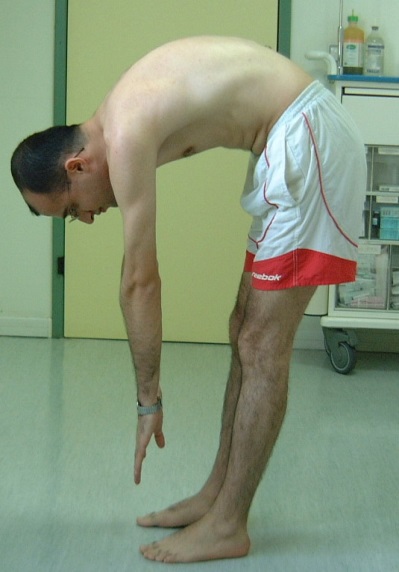 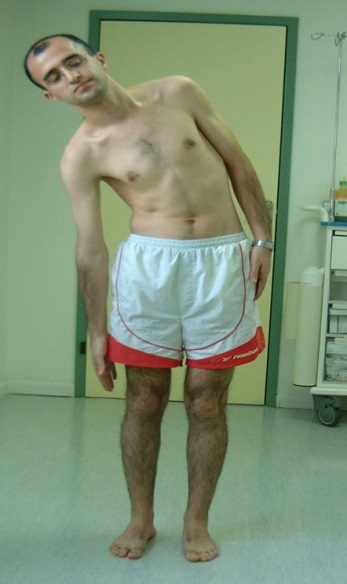 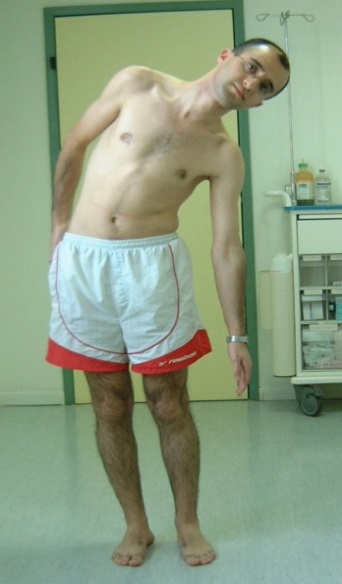 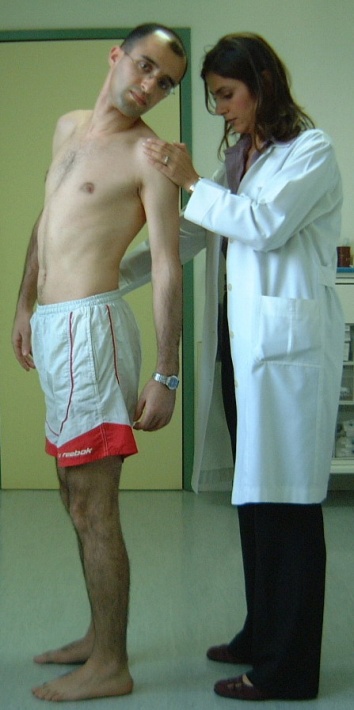 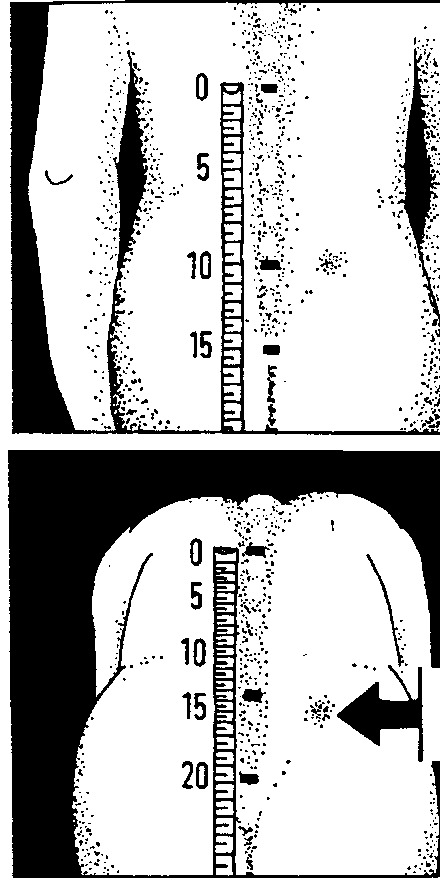 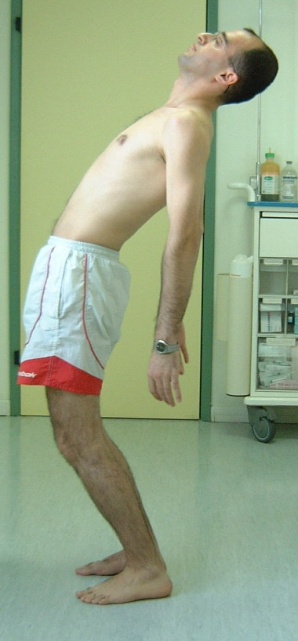 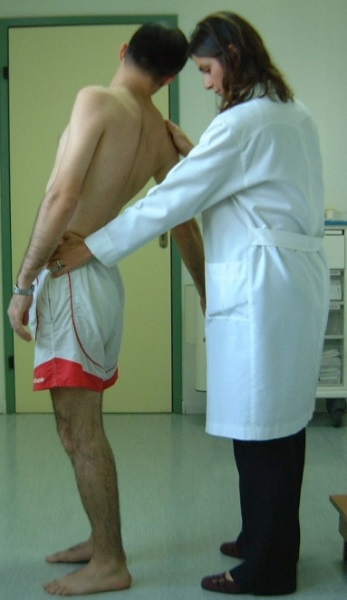 Sağa ve sola rotasyon (3- 18)
10 cm	      15 cm
15 cm	      21 cm
Ekstansiyon  ( 20-35)
Nörolojik muayene
Kas gücü(0/5)
	Topukta yürüme (L4 ve L5) 
	Parmak ucunda yürüme (S1 ve S2)
	Çömelip kalkma (L2-S1)
	Harmstring (L5-S1)
	Quadriseps (L2-L4)

Duyu muayenesi
	(Dokunma ve ağrı Hipoestezi / hiperestezi, paresteziler, yanma, sızlama

Refleksler; Patella (L3, L4) , Aşil (S1)

Alt ekstremitelerin nörolojik muayenesinde barsak ve mesane fonksiyonlarının değerlendirilmesi de önemlidir.
Özel testler
DBK testi ve Laseque 
Femoral Sinir Germe Testi,
 Kerning,
 Valsalva

Genellikle iyi bir anemnez ve fizik muayene ile tanı % 80 konulabilir
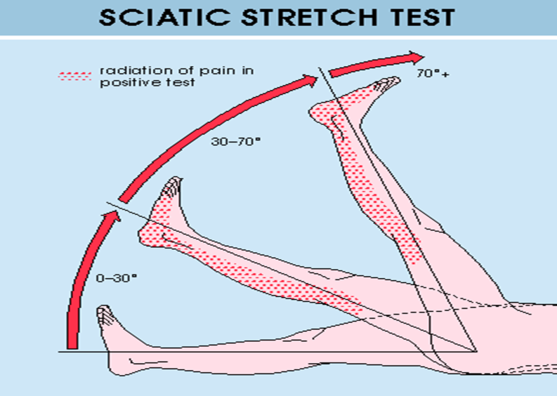 Görüntüleme ve ileri inceleme
X-ray : kırık, dejeneratif OA, SPA (ilerlemiş)
MRI:  Disk hernileri, OA, kırık, Malignite, SPA , Enfeksiyon
DEXA: osteoporoz
BT: Kırık şüphesi
HLA B27 : SPA şüphesi
EMG
Labaratuar(sedim,CRP, ALP,…..)
Malignite ,mikrobiyolojik testler(brucella..)
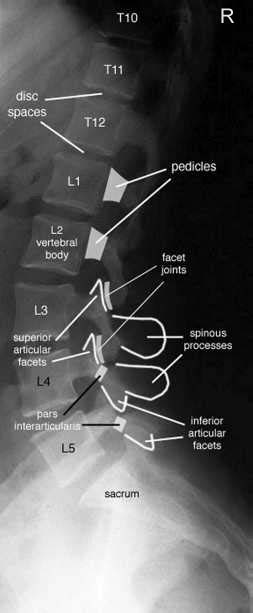 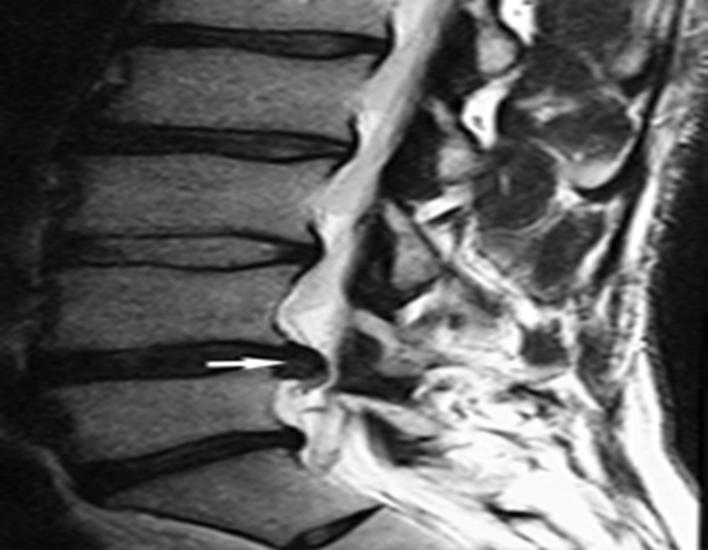 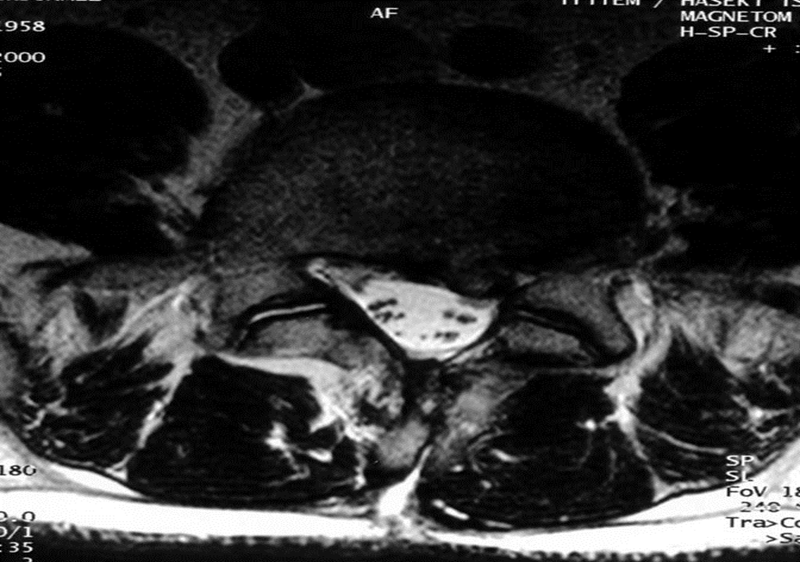 Herniasyon yönü: Posterolateral, posterior (orta hat)

     Bulging: Disk kabarıklığı. Anülüs lifleri sağlam

Prolabe disk: Anülüsta parsiyel yırtık sonucu diskin herniye olması


Ekstrüde disk: Anülüsta tam yırtık sonucu nükleus pulposusun bir parçasının nükleusla devamlılığını devam etmesi ( PLL yırtık olabilir)

Sekestre disk:  nükleus pulposusun bir parçasının kopup kanal içine gitmesi
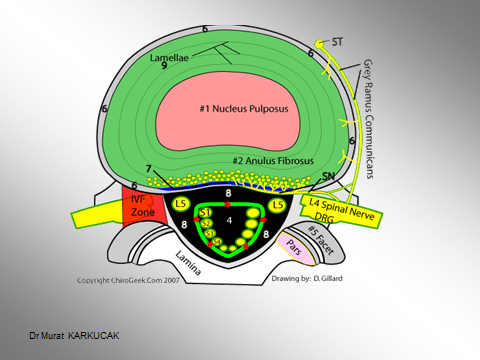 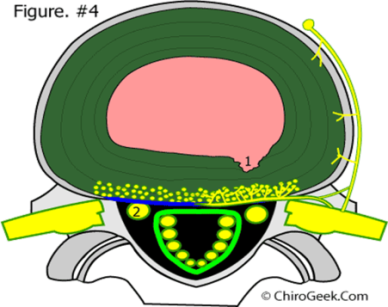 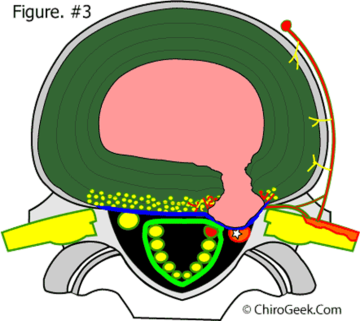 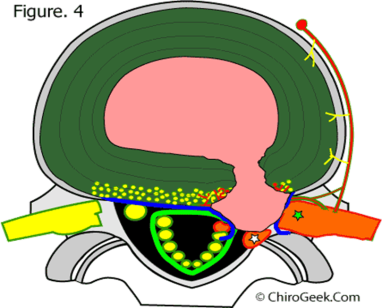 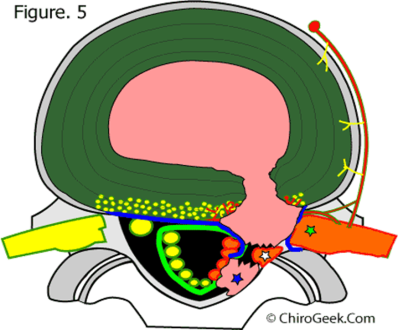 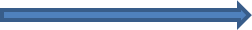 Tedavi Hedefleri
Ağrıyı azaltmak 
Fonksiyonları restore etmek 
Rekürrensleri önlemek 
Hasta eğitimi sağlamaktır.
Bel Ağrılarında Tedavi
Non-farmakolojik tedavi
Eğitim
Yatak istirahati
Egzersiz
Fizik tedavi
Manipülasyon,Traksiyon, Masaj
Akupunkture
Spa ve balneoterapi
Psikolojik ted
Korseleme
Farmakolojik tedavi
Parasetamol
NSAİİ
Tramadol
Opoidler
Kas Gevşeticiler
Kortikosteroidler
Antidepresanlar
Antikonvülzanlar
Enjeksiyon tedavileri
Epidural
Faset
Tetik tokta
Sakroiliak eklem
Paraspinal
Proloterapi
Cerrahi 
Operasyon kriterlerine uyan olgu sayısı % 1-5 arasındadır. 
             ** Kauda eqiuna  sendromu
             ** Motor defisit
             ** Konservatif tedaviye direnç
[Speaker Notes: Hangi NSAID anti inflamatuar 
Opiod Ciddi ABA’da 2. veya 3. basamak tedavi
Anti depresanlar KBA’da 2. basamak ted.de önerilmekte
Anti konvulsanlar 2. Basmak ted.de kullanılır Akut bel ağrısında önerilmezler 6 hafta sonra (Hastaya son atak süresini sor)
Yatak istirahi ne kadar 2 gün
Egzersiz Erken evrede yürüme gibi düşük yüklenmeli egz, inaktivite veya Yİ’den üstün
Manuplasyon traksiyon, somatik blokaji çözmek ici ideal. Ancak deneyim lazım siz yapmazsanız hasta  hastane dışında bunu yaptırıyor.]
Eğitim
Hasta tedavi planının bir parçası olmalı, 
Omurga anatomisi, biomekanik, altta yatan ağrı kaynakları hakkında bilgilendirilmelidir. 
Hasta tedaviye aktif katılıma teşvik edilmeli
Uygun postür, günlük yaşam aktiviteleri ve semptomları azaltan basit yöntemler
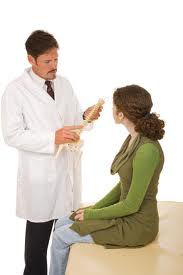 Günlük yaşam aktivitelerinin düzenlenmesi
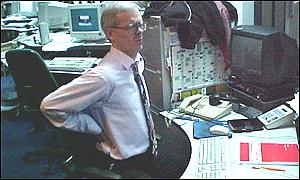 Ağır yük kaldırma  
    Uzun süre aynı postürde durma
    Seyahat kısıtlanmalı
    Oturma pozisyonunda bel desteklenmeli
   Yatak ve yatış pozisyonları    düzenlenmeli
     Uygun ayakkabı
     Aşırı kilodan kaçın....
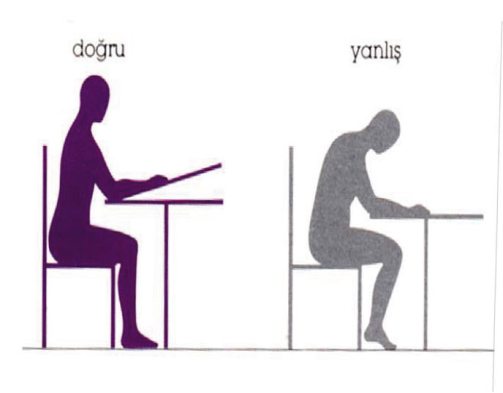 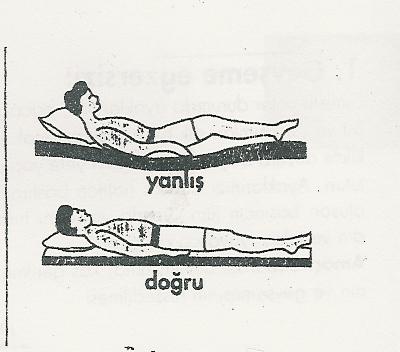 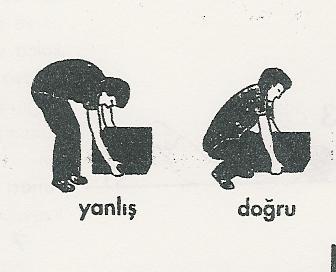 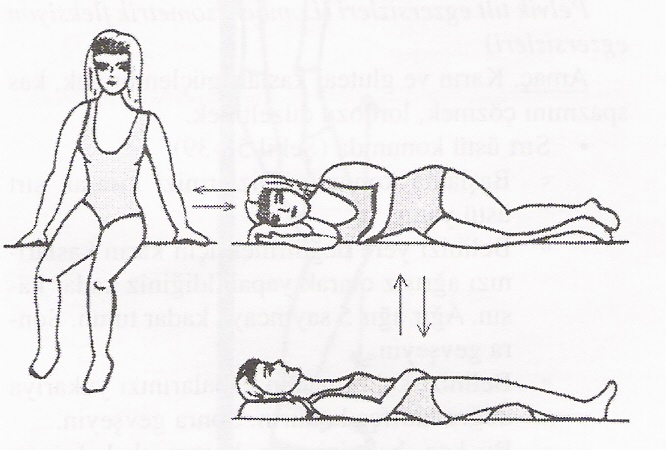 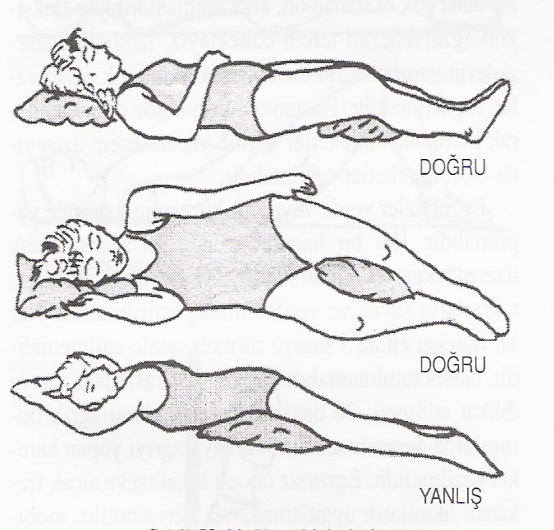 [Speaker Notes: Belde daima rotasyonel ve translasyonel hareketler, günlük yaşam aktivitelerinde vardır. Disk yaralanması ve herniasyonlarda fleksiyonla beraber rotasyonel hareketler önemlidir. Diske binen yük, intraabdominal basınç azalması ile de artar. Bu son durum karın kaslarının zayıflığından meydana gelir 
Yatağın boyu hastanın boyundan 20 cm fazla olmalıdır. Eni en az 95 cm olması gerekir. Yerde yatmak uygun değildir. Bele gelen bölüm sert olmalıdır. Sert zemin üzerine 10-20 cm’lik yumuşak yatak konulması sabit yatış pozisyonunu sağlar. Ancak yatak vücudun gömülmesini önlemeli ve sırt eğriliklerini korumalıdır. Zemin kalınlığı ise 2 cm yeterlidir. Yapılan bir çalışmada, uykuda insanların 15-20 dk.da bir pozisyon değiştirdikleri bulunmuştur. Bu değişiklik kemik çıkıntılar üzerindeki deri reseptörlerinin sert zemine bağlı uyarılması sonucu olmaktadır. Eğer yatak uygun değilse sinirler sıkışır, bağlar gerilir, bir bölgeye aşırı yük biner.]
Yatak istirahati
Bel ağrısında temel tedavidir 
Şiddetli bel ağrısında  sınırlı sürede olmalı
Mutlak yatak istirahati 2 gün.
İstirahat önemli  ancak bel-bacak ağrılı hastalarda bile olağan aktiviteye devamın sonuçları daha iyidir.
Aktivite modifikasyonu ( Disk içi basıncı arttıran oturma, eğilme ve ağırlık kaldırmadan kaçınma)
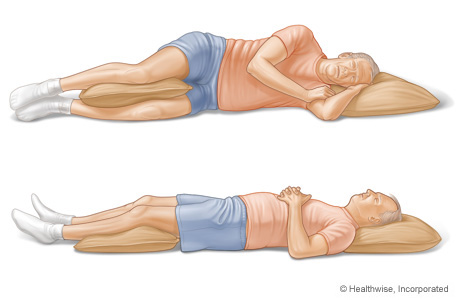 NSAİİ
Analjezik, antiinflamatuar etkiler COX-2 inh. na bağlı
Bel ağrısında ilk basamak ilaç olarak kullanılır
Plaseboya göre bel ağrısında  semptomlarda kısa süreli iyileşme
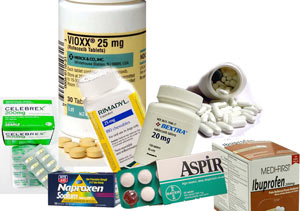 Roelofs PDDM, et al. Spine 2008; 33 (16): 1766-74
30
Kas gevşeticiler
Akut bel ağrısında sıklıkla; ağrı, hareket kısıtlılığı ve ağrı-spazm-ağrı döngüsünü kırmak için
NSAİİ ile birlikte verildiklerinde daha etkin oldukları gösterilmiş.
Tizanidin bel ağrısı tedavisinde  iyi çalışılmış ve etkinliği gösterilmiş tek antispastik
YE: SSS bağımlı, sedasyon ve başdönmesi; tizanidin reversible hepatotoksik
Akut Bel ağrısında  kısa süreli (2 hafta) kullanılmalı
Egzersiz
Bel ağrısı tedavisinde kullanılan egz;  spesifik bel ve sırt germe ve güçlendirme egz.lerinin farklı kombinasyonlarıyla birlikte aerobik egzersiz
Ağrı akut veya şiddetli olduğunda  egzersiz semptomları kötüleştirebilir.
Erken evrede yürüme gibi düşük yüklenmeli egzersiz, inaktivite veya yatak istirahatinden üstün olduğu gösterilmiştir.
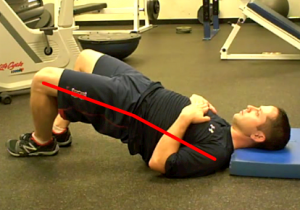 [Speaker Notes: Kr BA 43 çalışma 72 ted grubu, 31 karşılaştırma grubunun değerlendiren MA]
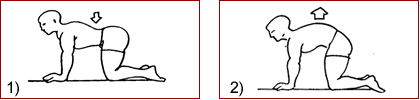 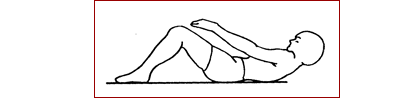 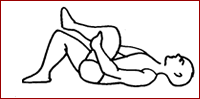 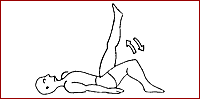 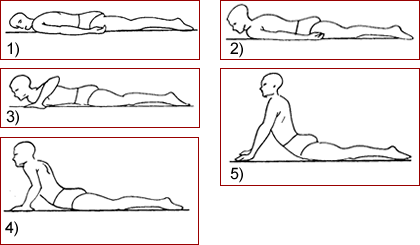 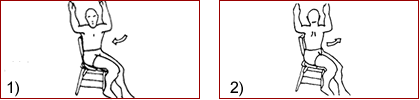 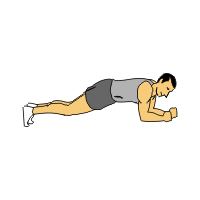 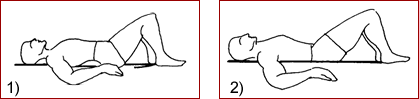 Fizik tedavi yöntemleri
Yüzeyel sıcak 
Elektroterapi, TENS 
Ultrason
Kısa dalga diatermi
Traksiyon
Masaj, manipulasyon
Korseler
Karın içi basıncını arttırarak bele binen aksiyel yükü %25-30 azaltırlar.
Rijid korseler 
Elastik korseler
!
Sonuç
Her hastaya büyük titizlik içinde bir ağrı ve fonksiyonel restorasyon programı oluşturulmalıdır.
    
    HASTALIK YOKTUR, HASTA VARDIR!!
Teşekkürler